Přegenerovávání a podgenerovávání – dva problémy automatické analýzy přirozeného jazyka, konkrétně slovotvorby
PLIN033_3
Přegenerovávání
Formální definici (algoritmu) odpovídají jednotky, které tvoří homogenní skupinu (tu, kterou se prostřednictvím formálního zadání snažíme definovat), ale i jednotky, které jsou vůči této skupině heterogenní. Tento jev spadá na vrub obecné vlastnosti přirozeného jazyka, jíž je víceznačnost (homonymie) na všech úrovních.
Podgenerovávání
Rubem téže mince je tzv. podgenerovávání, tedy případ, kdy formální zadání je vymezeno příliš úzce, takže nejsou zachyceny jednotky, které se jeho prostřednictvím snažíme definovat.
Příklady přegenerovávání z minulých cvičení
Náboženství, nádeničení, …
Klíč, míč, …
Pomocí nástroje Deriv a Morfio vyhledejte kandidáty na činitelská jména na -tel
Maskulina životná s koncovým řetězcem tel
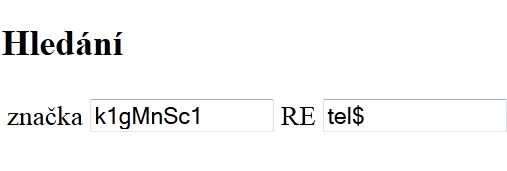 Deriv
seznam
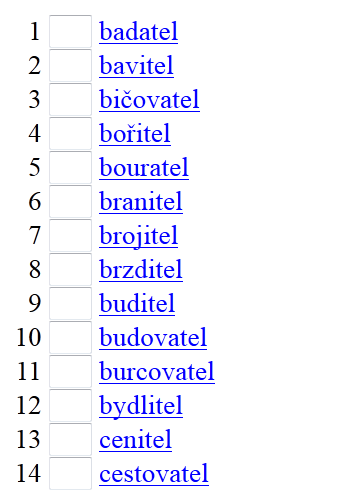 Deriv hledání dvojic
t$/k5.*mF>tel/k1gMnSc1
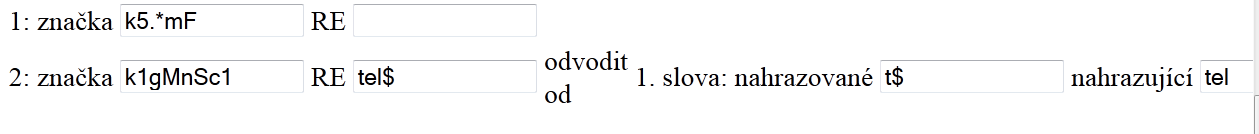 Deriv
seznam
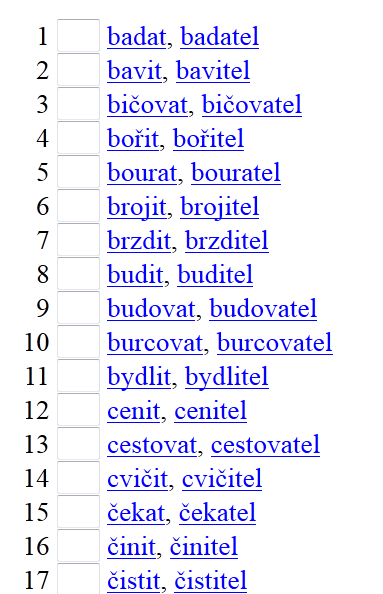 Morfio
Seznam
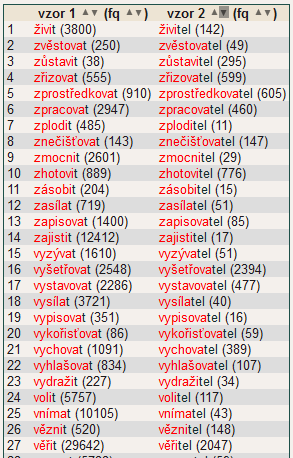 Přegenerovávání
Přít/přítel
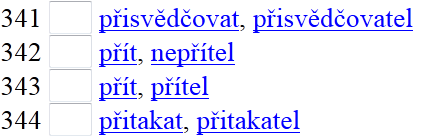 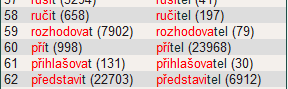 Důvody přegenerovávání
Příliš široké formální vymezení
Nemožnost užšího formálního vymezení
Podgenerovávání
Kde jsou slova jako ředitel, uchvatitel, šiřitel, majitel, pisatel, … ?
Zahrnutí alternací do vyhledávání jakožto prostředek zúžení definice hledaných jednotek.
Derivační pravidla a výsledky pro derivaci sloveso – dějové jméno na -tel
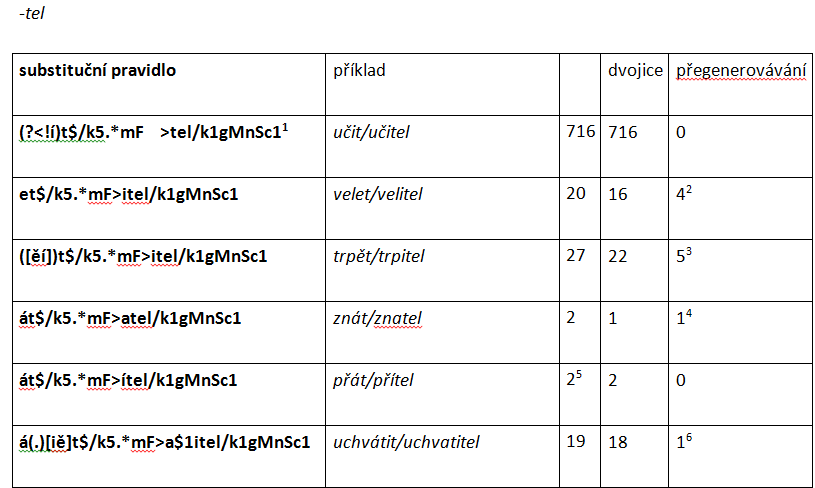 Vyhledávání dvojic
at$/k5.*mF>áč/k1gMnSc1
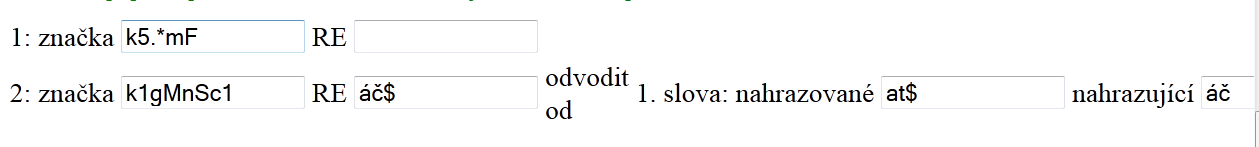 Přegenerovávání
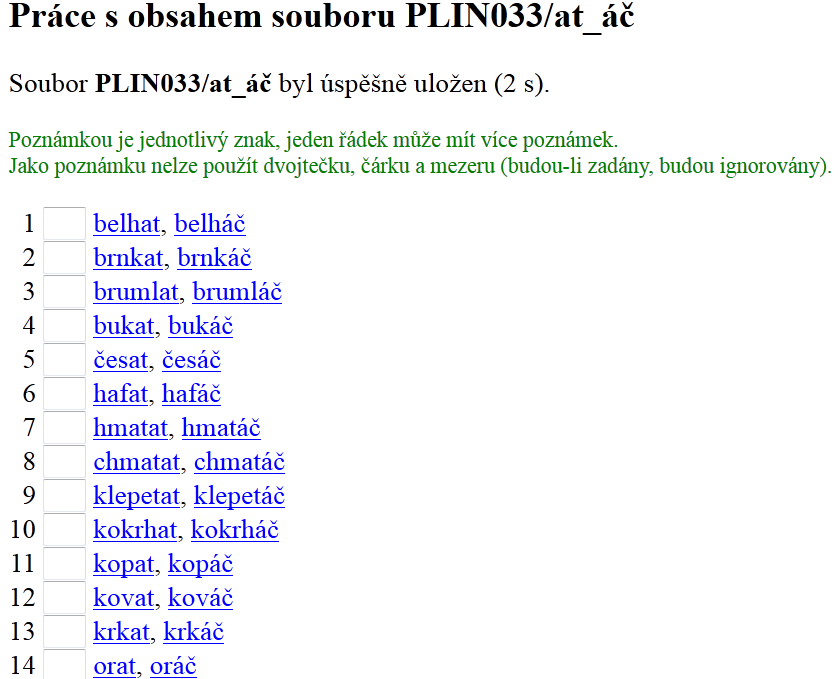 klepetáč
Slovník
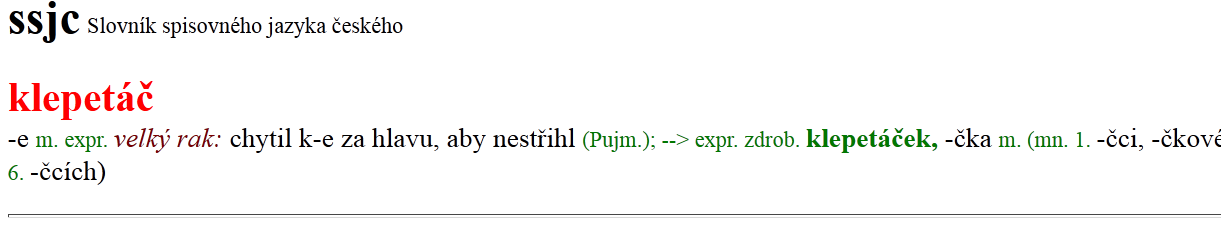 krkáč
slovník
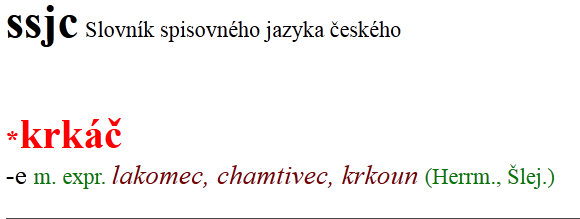 Důvody
Polyfunkčnost prostředku (-á-č x –áč)
Závisí na mimojazykových znalostech
Obtížně se formálně definuje
Podgenerovávání
Nedostatky ve formální definici
Nepravidelnosti (vozač, trubač)
Jednotky nejsou zachyceny ve slovníku
Jednotkám nezachyceným ve slovníku chybí interpretace na úrovni lemmatu a morfologické značky
Morfio
kout/kouč, klít/klíč, sálat/salač
Propria: máchat/Machač, tykat/Tykač, dědit/Dědič, pískat/Piskač, kopat/Kopač, klapat/Klapač, kovat/Kovač, pleskat/Pleskač, bílit/Bilič
Typy přegenerovávání
hláskové alternace kořenového vokálu u derivátů od sloves III. třídy podle kmene prézentního (vzor krýt)
hláskové alternace kořenového vokálu u ostatních tříd a vzorů
hláskové alternace kmenotvorného vokálu u ostatních tříd a vzorů
Alternace KoV u derivátů sloves podle krýt
hrát/hráč
chcát/chcáč
? pít/píč
? pět/pěč
? sít/síč
V korpusech lze najít (SYN)
pít (čaj)/ čajpíč
žít/žíč
! šít/šič
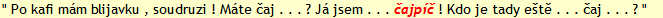 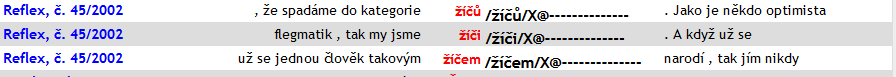 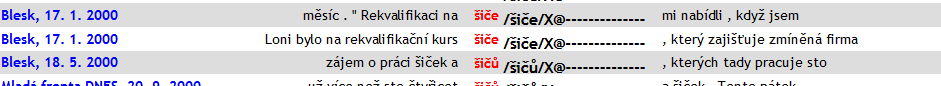 A kromě toho u neživotných máme
bít/bič
rýt/rýč
Všimněme si dvojic
vyprávět/vypravěč |vyprávěč
vyjednávat/vyjednavač |vyjednávač
IJP
http://prirucka.ujc.cas.cz/?id=730#nadpis14
2 Střídání krátkých a dlouhých samohlásek při tvoření slov
Příklady nikoli pravidla (?seznamy výjimek)
Literatura
OSOLSOBĚ, Klára. Morfologie českého slovesa a tvoření deverbativ jako problém strojové analýzy češtiny. 1. vyd. Brno: Masarykova univerzita, 2011. 220 s. Spisy FF MU v Brně č. 401. ISBN 978-80-210-5565-0.
CVRČEK, Václav: Co je nového v ČNK II.  KORPUS – GRAMATIKA – AXIOLOGIE 7/ 2013, 95-97.
Úkol na 30.10. 2013
Pomocí nástrojů Deriv a morfio vyhledejte kandidáty na trojice sloveso-činitelské jméno na –č – ženský protějšek na –čka (sloveso – {jméno prostředku na –č} – jméno prostředku na -čka).
Popište případy přegenerování popř. podgenerování